Ona tili
9-sinf
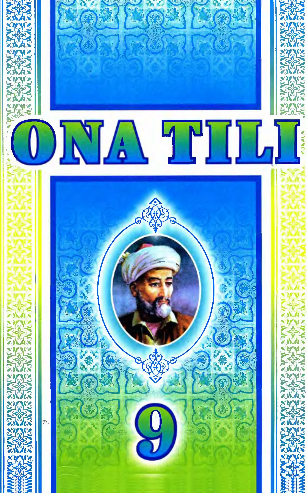 Mavzu: Ko‘makchili qurilmalar yordamida ergashgan qo‘shma gaplar
Umirov Javlon MuxamedovichToshkent viloyati  O‘rta Chirchiq tumani 21-umumiy o‘rta ta’lim maktabi o‘qituvchisi
Berilgan topshiriqni tekshirish
98-mashq. Gaplarni ko‘chiring. Bog‘lovchilarni
aniqlang. Ergashtiruvchi bog‘lovchilarni qo‘llagan holda matnni kengaytiring.

     Shuni yodda tutingkim, dilda e’tiqod butun bo‘lsa, aslo naslimiz yo‘qolmagay, tilimiz unutilmagay. E’tiqod susaysa, til emas, imon ham unutilgay. (Xurshid Davron)
Bilib oling!
Bosh gapda ifodalangan mazmunning sababini bildiruvchi ergash gaplar bosh gapga shuning uchun, shu sababli, shu tufayli ko‘makchili qurilmalar vositasida bog‘lanadi. Ular bosh gap tarkibida keladi.
Kitob ma’naviyatingizni boyitadi, shuning uchun kitob o‘qing.
Ko‘makchili qurilmalar
Qiyoslang:
Men bilgan yovuz kishilar u yerda bor, shuning uchun men bormayman.
Biz shuning uchun baxtlimizki, buyuk tariximiz, buyuk ajdodlarimiz bor.
Sabab munosabati
Shuning-chun
…Kamtarin bo‘l, hatto bir qadam
     O‘tma g‘urur ostonasidan,
     Piyolani inson shuning-chun
     O‘par doim peshonasidan.
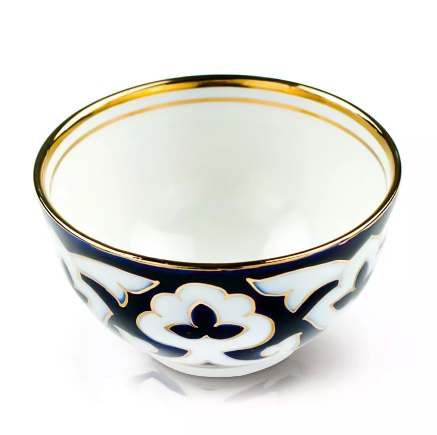 99-mashq
1. Uning bunday odati yo‘q edi, shuning uchun yigit hayron bo‘lib, biroz qarab turibdi. 2. Yozi bilan tinimsiz mehnat qildik, shu sababli mo‘l hosil oldik. 3. Ammo shu tobda hordiq chiqarishga fursat yo‘q edi, shu bois tag‘in jiddiy ishga kirishib ketdilar.                                                                                                                                4. Saodat ko‘pdan beri ashula aytmagan edi, shuning uchun ham u jaranglagan ovozlarga qo‘shilib ashula aytgisi keldi. 5. O‘zimiz juda cho‘llab kelgan edik, shuning uchun kechirdik.
100-mashq
Berilgan gaplardagi shuning uchun, shu sababli, shu tufayli kabi bog‘lovchi vositalar tarkibidagi ko‘rsatish olmoshini chiqarib tashlab, ko‘makchi holida qo‘llang. Ergash gap kesimi tarkibida qanday o‘zgarish bo‘lganligini izohlang.
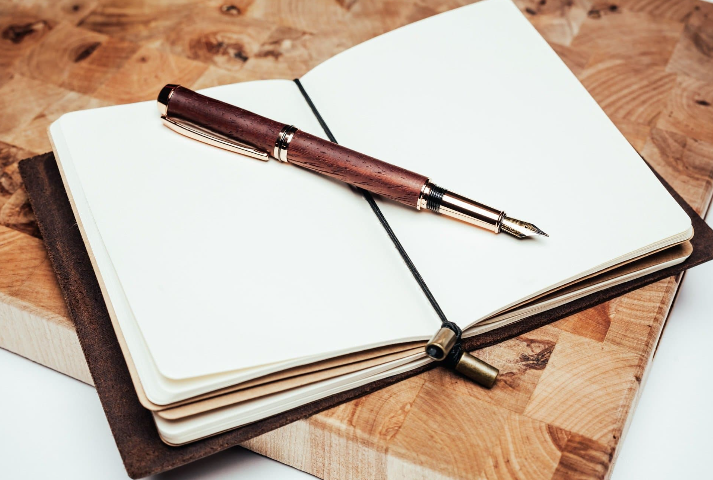 100-mashq
Musavvirlikka menda havas uyg‘ondi, shu sababli uning sirlarini o‘rganishga astoydil bel bog‘ladim.
Musavvirlikka menda havas uyg‘onganligi sababli uning sirlarini o‘rganishga astoydil bel bog‘ladim.
100-mashq
Giyohvandlik – insoniyat kushandasi, shu tufayli unga qarshi dunyo ahli ommaviy kurash olib bormoqda.
Giyohvandlik – insoniyat kushandasi bo‘lganligi tufayli unga qarshi dunyo ahli ommaviy kurash olib bormoqda.
100-mashq
Beruniy ilm yo‘lidagi hamkorlikni juda qadrlardi, shuning uchun ham o‘z davrining taniqli olimlari bilan ilmiy aloqalar o‘rnatgan edi.
Beruniy ilm yo‘lidagi hamkorlikni juda qadrlagani uchun ham o‘z davrining taniqli olimlari bilan ilmiy aloqalar o‘rnatgan edi.
100-mashq
O‘qituvchi bolalarni nazmdan xabardor etishni o‘z burchi hisoblardi, shu bois “Guliston” va “Bo‘ston” kabi kitoblarni mustaqil mutolaa qilishga ruxsat bergan edi.
O‘qituvchi bolalarni nazmdan xabardor etishni o‘z burchi hisoblaganligi bois “Guliston” va “Bo‘ston” kabi kitoblarni mustaqil mutolaa qilishga ruxsat bergan edi.
101-mashq
1. Olim kishilar har yerda aziz va hurmatlidir, shuning uchun har vaqt ilm olish ilinjida bo‘l.
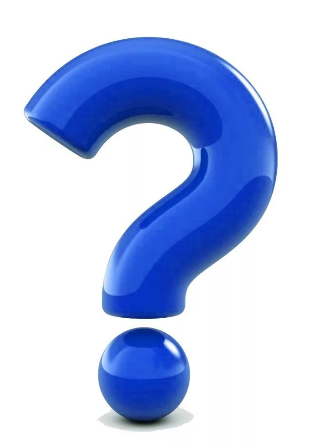 Nima uchun har vaqt ilm olish ilinjida bo‘l?
Olim kishilar har yerda aziz va hurmatli bo‘lganligi uchun har vaqt ilm olish ilinjida bo‘l.
Savol va topshiriqlar
1. Qanday ergash gaplar bosh gapga ko‘makchili qurilmalar yordamida bog‘lanadi?
2. Ko‘makchili qurilmalar ergashgan qo‘shma gapning qaysi qismida qo‘llaniladi?
3. Sabab munosabati yana qanday qo‘shma gap turlarida bo‘lishini ayting.
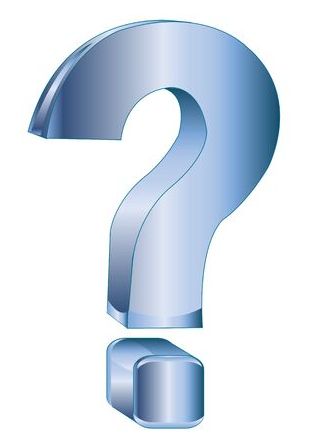 Mustaqil bajarish uchun topshiriq
103-mashq. Avval uchun, sababli, tufayli ko‘makchilari ishtirok etgan uchta gap yozing. Bu gaplarni shuning uchun, shu sababli, shu tufayli bog‘lovchi vositalari yordami bilan ergashgan gapga
aylantiring. Gap tarkibida qanday o‘zgarishlar bo‘lganini ayting.
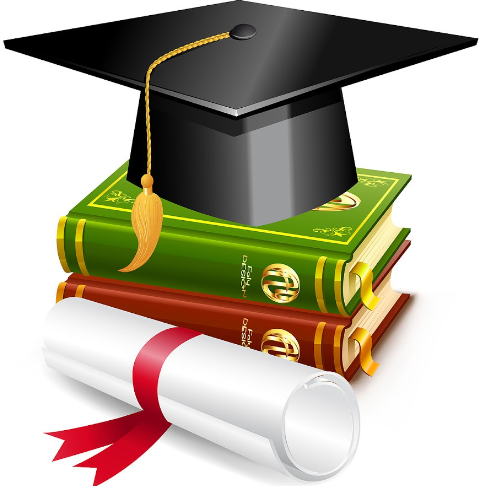